„Povinné minimum” pro budoucí studenty a studentky vysoké školy
Odbor vysokých škol
Gaudeamus 2020, Praha
2
Cíl prezentace
Představit:
Základní informace o studiu a vysokých školách.
Výběr vysoké školy a studijního programu.
Studium a finance.
Další informace o vysokém školství.
3
Prezentace je zveřejněna na webu MŠMT – msmt.cz      vzdělávání       vysoké školství      Studenti, stipendia a podpora studentůhttp://www.msmt.cz/vzdelavani/vysoke-skolstvi/studenti-stipendia-a-podpora-studentu
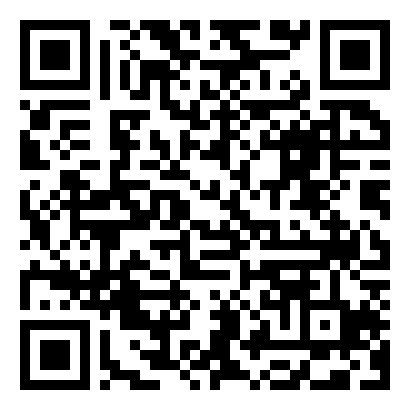 I. ZÁKLADNÍ INFORMACE O STUDIU NA VYSOKÝCH ŠKOLÁCH A O VYSOKÝCH ŠKOLÁCH
5
Vysoké školy
Typy vysokých škol: veřejné (26), soukromé (34), státní (2), zahraniční vysoké školy a jejich pobočky (19)
Studium podle zákona o vysokých školách:
akreditace studijního programu,
státní souhlas pro soukromé VŠ,
povolení k působení zahraniční VŠ.

Všechny informace v Registru vysokých škol a uskutečňovaných studijních programů (vede MŠMT)

Na zahraniční vysoké škole nikdy nemůže být udělen český titul! U zahraničního vzdělání může být pro další studium či pracovní uplatnění atd. vyžadováno uznání, tzv. nostrifikace – nelze však udělit český titul.
6
Přechod SŠ-VŠ, zápis, status studenta
Osobě do dovršení 26. roku věku zůstávají výhody žáka/studenta i v době mezi ukončením SŠ studia a VŠ studia, jestliže žák pokračuje bez přerušení v dalším studiu (zákon č. 117/1995 Sb., o státní sociální podpoře, § 14, odst. 2, bod a).
zdravotní pojištění hrazené státem (nikoliv tzv. sociální pojištění),
daňové zvýhodnění pro rodiče,
sleva na dani z příjmu pro žáka/studenta.

Studentem vysoké školy se osoba stává dnem zápisu ke studiu.

Status studenta
Matoucí pojem: studentem je kdokoliv, kdo je zapsán na VŠ a nemá přerušené studium, nárok na výhody (viz výše + další) je však podmíněn dodržením věkové hranice 26 let.
II. VÝBĚR VYSOKÉ ŠKOLY A STUDIJNÍHO PROGRAMU
8
Výběr vysoké školy, STUDIJNÍHO PROGRAMU
Správný a informovaný výběr je zásadní k úspěšnému studiu!
		         o studijním programu, katedře/institutu, fakultě, škole … 		         (např. různé pojetí stejně nazvaného studijního programu)

Kde získat informace
vysoké školy – weby, Facebook pro uchazeče, dny otevřených dveří, 
specializované weby (www.infoabsolvent.cz),  
Registr vysokých škol a uskutečňovaných studijních programů, 
informační a poradenská střediska Úřadů práce, 
údaje o studijní neúspěšnosti - vysoké škole, fakultě, studijním programu.
9
Výběr vysoké školy, STUDIJNÍHO PROGRAMU
Profily studijních programů
Akademický 
Profesní – intenzivnější spolupráce s praxí, zapojení odborníků z praxe, délka praxe alespoň 12 týdnů
pro studijní programy akreditované po 1. 9. 2016
Registr vysokých škol a uskutečňovaných studijních programů, weby VŠ

Studenti se specifickými potřebami
centra na vysokých školách -  poskytování služeb, přizpůsobení studijních materiálů, asistence a mnoho dalších služeb, 
informace podá příslušná VŠ,
je nutné se informovat na konkrétní studijní program/obor.
III. STUDIUM A FINANCE
11
Poplatky za studium
Soukromé vysoké školy
Volnost při stanovování poplatků za studium (de facto školného)

Veřejné vysoké školy
Studium v českém jazyce je bezplatné ve standardní době studia zvýšené o jeden rok, bez ohledu na věk
Poplatek za studium v cizojazyčném studijním programu
V řádu tisíců EUR za akademický rok
Poplatek za delší studium (za prodlouženou dobu studia)
12
Poplatky za delší studium
Poplatek za delší studium (za prodlouženou dobu studia)
Vyměřuje se při překročení standardní doby studia o více než 1 rok, přičemž platí:
	1) do doby studia se započítávají doby předchozích neúspěšně ukončených studií
	2) souběžné studium se započítává jen jednou
	3) úspěšné absolvování studia v určitém typu (Bc., Mgr.) „ruší“ doby předchozích 	     neúspěšně ukončených studií v tomto typu.

Výše poplatku v průměru 14 tis. Kč za započatých 6 měsíců (velké rozdíly mezi školami a programy, může být i přes 45 tis. Kč).

Věková hranice 26 let nehraje žádnou roli

Informace podá studijní/specializované oddělení na fakultě/VŠ.
13
Poplatky za delší studium – 3 příklady
5. rok
začátek
2. rok
1. rok
3. rok
4. rok
BC/MGR
BC
Předcházející neúspěšné studium se přičítá ke standardní době studia zvětšené o 1 rok
Souběh ve stejném typu se nepřičítá, i když jsou některá studia neúspěšná
BC
BC
BC
BC
BC
Úspěšné ukončení „zruší“ všechny předchozí neúspěchy ve stejném typu
Předchozí úspěšná studia se nezapočítávají
BC
14
Stipendia
Ze zákona 
Sociální stipendium (zákonné), v roce 2020 3 650 Kč měsíčně (1/4 minimální mzdy; pro studenty ze sociálně nejslabších rodin jejichž příjem nepřevyšuje 1,5 násobek životního minima). 
Řada vysokých škol toto stipendium navyšuje.
Týká se cca 1 % studentů.

Z rozhodnutí VŠ
Ubytovací stipendium – výše v řádu stokorun/měs.
Další stipendia – prospěchové, mimořádné, při úspěšném ukončení prvního ročníku atp. 
Určuje stipendijní řád školy. 

Na podporu studia v zahraničí (Erasmus+ program, mezivládní, meziuniverzitní a mezifakultní dohody, stipendia zahraničních vzdělávacích agentur aj.)
Dům zahraniční spolupráce (DZS)
MŠMT – studium v zahraničí
IV. ÚSPĚŠNOST STUDIA A UPLATNĚNÍ
16
Šance na ukončení: studijní neúspěšnost
K neúspěšnému ukončení dochází zejména v prvním ročníku studia, více než polovina neúspěšných odchází studovat jinam.
Příčiny podle studentů: zejména nespokojenost s náplní studia (rozhodnou se studovat něco jiného), vysoká náročnost, nízká kvalita výuky, práce při studiu.
Velké rozdíly mezi jednotlivými vysokými školami a studijními programy – najděte si konkrétní studijní programy na dropout.pef.czu.cz
17
Uplatnění
Neexistuje jednoduchý ukazatel uplatnitelnosti absolventů vysokých škol.
Obecně je ale situace absolventů VŠ na trhu práce velmi dobrá včetně často skloňovaných absolventů „humanitních oborů“.
Nezaměstnanost čerstvých absolventů se pohybuje u bakalářů kolem 2,2 %, a u magistrů kolem 1,3 %.
Národní šetření Absolvent 2018 sleduje přechod na trh práce a další profesní dráhu 1-5 let po studiu:
výrazná většina absolventů pracuje na pozicích typických pro vysokoškoláky
platy vysokoškoláků rostou rychleji než u ostatních vzdělanostních skupin
uplatnění nejlépe nachází absolventi IT a zdravotnických oborů, spokojeni jsou i absolventi učitelských oborů

Zdroje: Databáze SVP UK, šetření REFLEX.
V. DALŠÍ INFORMACE O VYSOKÉM ŠKOLSTVÍ
19
Dopady demografického poklesu
Zvýšení šancí na přijetí
Větší konkurence vysokých škol, silný marketing
20
Zákon a předpisy upravující studium na VŠ
Vysoké školy se řídí zákonem č. 111/1998 Sb., o vysokých školách
Každá vysoká škola si stanovuje vlastní vnitřní předpisy
Závazné právní předpisy, které upravují podrobné podmínky důležité pro činnost školy, práva a povinnosti studentů, stanovují postupy pro řešení konkrétních záležitostí (např. odvolání proti rozhodnutí o vyměření poplatku spojeného se studiem), otázky týkající se zápisu do studia, případně ukončení studia a další.
Musí být v souladu se zákonem o vysokých školách.
Jedná se zejména o: Statut vysoké školy, Studijní a zkušební řád, Disciplinární řád, Stipendijní řád aj.
21
Zdroje informací
Web MŠMT, VŠ vzdělávání, sekce Analytické materiály (vč. Materiálu ke studijní neúspěšnosti)
Aplikace pro monitoring studijní neúspěšnosti
Publikace „Studijní neúspěšnost na vysokých školách: Teoretická východiska, empirické poznatky a doporučení“
Základní monitorovací ukazatele vysokého školství: kolik maturantů jde studovat VŠ, kolik vyjede na zahraniční studijní pobyt, nezaměstnanost atp.
Šetření Eurostudent VI z roku 2016: podmínky studentů VŠ
Středisko vzdělávací politiky PedF UK (REFLEX, nezaměstnanost)
Zpráva o stavu českého vysokého školství v mezinárodním srovnání OECD
Prezentace je uveřejněna na stránkách MŠMT zde: http://www.msmt.cz/vzdelavani/vysoke-skolstvi/aktualni-informace-2
22
Otázky a podněty
Prezentace je zveřejněna na webu MŠMT – msmt.cz      vzdělávání       vysoké školství      Studenti, stipendia a podpora studentůhttp://www.msmt.cz/vzdelavani/vysoke-skolstvi/studenti-stipendia-a-podpora-studentu
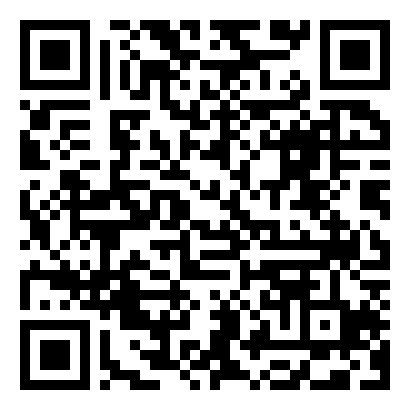 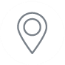